4 ноября
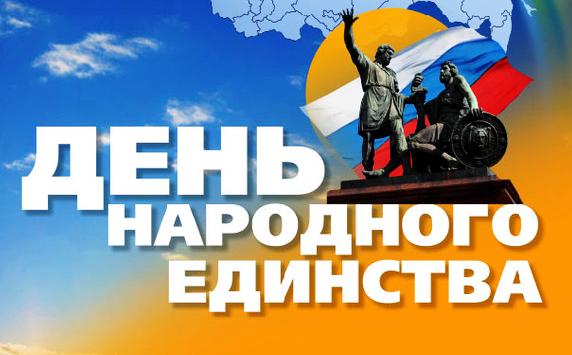 День народного единства
Россия!
Ты не зря слыла для стран других загадкой,
Но не всегда
Была судьба страны великой гладкой.
Порой не радость,
А печаль царила над Россией,
И часто защищала сталь ее озера синие.
Порой невзгоды
Над страной кружились черным вороном,
Плечом к плечу вставал народ,
Чтобы сразиться с ворогом.
И были у большой страны
Героев  поколения,
Мы вспоминаем в День единства их с
волнением!
День народного единства
Наша Родина – самое большое государство на земном шаре. Нашу страну омывают сразу три океана (Северный Ледовитый, Тихий, Атлантический). Она богата лесами. В её недрах залегают многочисленные полезные ископаемые.
День народного единства
В России насчитывается более двух миллионов рек, а по количеству и разнообразию озёр, она занимает одно из первых мест в мире. Велика и богата наша Родина, но главное её богатство - люди.
День народного единства
Учёные насчитывают в России 150 языков. Русским языком владеют, практически, все жители нашей страны. Россия – страна многонациональная, в ней проживают представители более ста наций и народностей. Люди исповедуют разные религии. Самой распространённой религией среди верующего населения России является православие.
День народного единства
4 ноября мы празднуем День народного единства!
День народного единства
Это дата связана с освобождением Москвы силами народного ополчения под руководством Кузьмы Минина и Дмитрия Пожарского от польских интервентов в 1612 году.

Давайте совершим небольшой экскурс в историю и вспомним, как это было.
День народного единства
Начало XVII  века в истории нашего государства называют Смутным временем. Одной из причин Смуты стало пресечение законной московской династии Рюриковичей. Это совпало с разрухой, голодом, запустением центральной части русских земель, которые стали следствием неразумной политики Ивана Грозного.
День народного единства
Стремясь преодолеть хозяйственную разруху, власти ужесточили политику закрепощения крестьян, увеличили налоговый гнет. Это вызывало протест народа.  

Верхушка общества была разобщена, между боярами и дворянами существовали противоречия.  Все это привело к ослаблению центральной власти.
День народного единства
И за всем этим зорко следили давние недруги России -  поляки, шведы, татары, довольные ее ослаблением, готовые каждую минуту отхватить себе лакомый кусочек земли Русской.

Никогда русское государство не было так близко к распаду, как в период Смутного времени.
День народного единства
С сентября 1610 года Москва была занята польскими войсками. Боярское правительство договорилось с королем Польши Сигизмундом III о признании его сына Владислава русским царем, но на условиях независимости государственной жизни, православной церкви и национального быта. Однако поляки не собирались выполнять условия этого договора.
День народного единства
Реальной властью в российской столице обладали польские военачальники и их пособники из русских бояр. Захватчики дочиста обирали население, сжигали города и села, зверски убивали или угоняли в плен жителей.

Страну рвали на куски. Речь шла о сохранении национальной самобытности и независимости.
День народного единства
Осознание этого факта привело к пробуждению русского народа. Он поднялся на борьбу за освобождение Отечества.
День народного единства
Зимой 1611 года Прокопий Ляпунов на рязанской земле организовал народное ополчение, к нему присоединились жители Нижнего Новгорода, Мурома, Ярославля, Вологды, Костромы и казаки. Весной ополчение подошло к Москве, москвичи поднялись на восстание. Но силы были неравны, и в результате первое ополчение потерпело поражение.
День народного единства
Центром освободительной борьбы с осени 1611 года становится Нижний Новгород. Нижегородский земский староста Кузьма Минин обратился к жителям города с призывом помочь всеми силами и средствами в создании нового народного ополчения для освобождения России от иноземных захватчиков.
День народного единства
Благословение на поход патриоты получили в храме Предтечи в Нижнем Новгороде. Именно у этого святого места прозвучало воззвание Кузьмы Минина к народу, и собирались деньги на ополчение. Он первым пожертвовал немалые деньги. Примеру Минина последовали многие состоятельные люди.
День народного единства
Затем стали рассылать грамоты по всей России с призывом к совместной борьбе. В Нижний Новгород стали стягиваться вооруженные отряды ополченцев со всех земель. Для объединенного войска нужен был твердый и решительный командующий, и выбор пал на Дмитрия Михайловича Пожарского.
День народного единства
В июле 1612 года ополчение выступило на Москву. Участники штурма продемонстрировали образец героизма,  сплоченности всего народа не зависимо от происхождения, вероисповедания, положения в обществе.
День народного единства
4 ноября 1612 года ополчение Минина и Пожарского полностью освободило столицу от врагов. Вот почему день 4 ноября признан Днём народного единства России.
День народного единства
Ушли в историю года,
Цари менялись и народы,
Но время смутное, невзгоды
Русь не забудет никогда!
Победой вписана строка,
И славит стих былых героев,
Поверг народ врагов – изгоев,
Обрёл свободу на века!
 И поднималась Русь с колен,
В руках с иконой перед битвой,
Благословлённая молитвой,
Под звон грядущих перемен.
Деревни, сёла, города
С поклоном русскому народу
Сегодня празднуют свободу
И День единства навсегда!
День народного единства
Память о героях ополчения увековечена в Нижнем Новгороде. В честь их названы улицы и центральная площадь города. Площадь Минина и Пожарского стала местом главных городских торжеств и зрелищных мероприятий.
День народного единства
А в Москве в 1818 году был установлен скульптурный памятник с изображением героев (работа Ивана Петровича Мартоса). На памятнике выбита надпись: «Гражданину Минину и князю Пожарскому благодарная Россия». В 2005 году копия этой скульптуры установлена в Нижнем Новгороде у старинного храма Предтечи.
День народного единства
4 ноября с 2005 года отмечается как “День народного единства”. Это вовсе не новый праздник, а возвращение к старой традиции. Празднование Пресвятой Богородице, в честь Её иконы, именуемой “Казанской”, установлено в этот день в благодарность за избавление Москвы и всей России от нашествия поляков в 1612 году.
День народного единства
В ополчение, которое возглавлял князь Пожарский, был прислан из Казани чудотворный образ Пресвятой Богородицы. Зная, что бедствие получено за грехи, весь народ и ополчение наложили на себя трёхдневный пост и с молитвой обратились к Господу и Его Пречистой Матери за небесной помощью. И молитва была услышана.
День народного единства
Празднование в честь Казанской иконы Пресвятой Богородицы установлено в 1649 году. И до наших дней эта икона особо почитается русским православным народом. Позже, из-за революции 1917 года и последующих за ней событий, традиция отмечать освобождение Москвы от польско - литовских интервентов прервалась, а сегодня снова восстановлена!
День народного единства
Поэтому 4 ноября для России – это двойной праздник: День народного единства и празднование в честь Казанской иконы Пресвятой Богородицы.
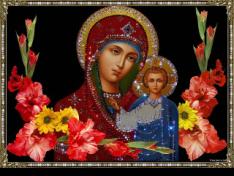 День народного единства
Каждый из нас может гордиться тем, что наша Родина – Россия, с ее белоствольными березами, пением птиц, журчанием ручейка...
День народного единства
В День единства будем рядом,
Будем вместе навсегда.
Все народности России
В дальних сёлах, городах!
Вместе жить, работать, строить,
Сеять хлеб, растить детей,
Созидать, любить и спорить,
Охранять покой людей,
Предков чтить, дела их помнить,
Войн, конфликтов избегать,
Чтобы счастьем жизнь наполнить,
Чтоб под мирным небом
День народного единства
Мы заканчиваем наше путешествие. Гордитесь своей страной, прославляйте её своими добрыми и нужными делами, хорошо учитесь, чтобы стать полезными Родине.